Functional Blocks
COE 202
Digital Logic Design
Dr. Muhamed Mudawar
King Fahd University of Petroleum and Minerals
Presentation Outline
Decoders
Encoders
Multiplexers
Demultiplexers
Design Examples
Functional Blocks
A functional block is a combinational circuit
We will study blocks, such as decoders and multiplexers
Functional blocks are very common and useful in design
In the past, functional blocks were integrated circuits
SSI:	Small Scale Integration = tens of gates
MSI:	Medium Scale Integration = hundreds of gates
LSI:	Large Scale Integration = thousands of gates
VLSI: Very Large Scale Integration = millions of gates
Today, functional blocks are part of a design library
Tested for correctness and reused in many projects
Binary Decoders
Given a n-bit binary code, there are 2n possible code values
The decoder has an output for each possible code value 
The n-to-2n decoder has n inputs and 2n outputs
Depending on the input code, only one output is set to logic 1
The conversion of input to output is called decoding
n to 2n
Decoder
A decoder can have less than 2n outputs if some input codes are unused
n Inputs
2n Outputs


Examples of Binary Decoders
2-to-4
Decoder
0
0
4
Truth
Tables
1
1
1
5
4 Outputs
0
2
2
6
3
3
7
3-to-8
Decoder
2
d0
d0
d4
8 Outputs
1
d1
d1
d5
a1
a2
2 Inputs
0
d2
d2
d6
3 Inputs
a0
a1
d3
d3
d7
a0
Decoder Implementation
3-to-8 Decoder
2-to-4
Decoder
Each decoder output is a minterm
Using Decoders to Implement Functions
A decoder generates all the minterms
A Boolean function can be expressed as a sum of minterms
Any function can be implemented using a decoder + OR gate
Note: the function must not be minimized
Example: Full Adder sum = ∑(1, 2, 4, 7), cout = ∑(3, 5, 6, 7)
3-to-8
Decoder
d0
d1
sum
d2
2
d3
1
a
d4
0
cout
b
d5
c
d6
d7
Using Decoders to Implement Functions
Good if many output functions of the same input variables
If number of minterms is large  Wider OR gate is needed
Use NOR gate if number of maxterms is less than minterms
Example: f = ∑(2, 5, 6), g = ∏(3, 6)  g' = ∑(3, 6), h = ∑(0, 5)
3-to-8
Decoder
f
d0
d1
d2
g
2
d3
1
a
d4
0
b
h
d5
c
d6
d7
0
1
2-to-4 Decoder with Enable Input
2
3
Truth Table
2-to-4
Decoder
1
a1
0
a0
EN
d0
If EN input is zero then all outputs are zeros, regardless of a1 and a0
d1
d2
d3
Building Larger Decoders
Larger decoders can be build using smaller ones
A 3-to-8 decoder can be built using:
Two 2-to-4 decoders with Enable and an inverter (1-to-2 decoder)
0
0
1
1
2
2
3
3
a2
Top
2-to-4
Decoder
a1
1
a0
0
EN
d0
d4
d1
d5
Bottom
2-to-4
Decoder
1-to-2 Decoder
1
d2
d6
0
d3
d7
EN
Building Larger Decoders
2-to-4
Decoder
0
d0
a1
a3
1
A 4-to-16 decoder with enable can be built using five 2-to-4 decoders with enables
d1
a0
a2
0
d2
d3
EN
2-to-4
Decoder
1
d4
0
0
0
0
0
1
d5
1
1
1
1
1
0
d6
2
2
2
2
2
2-to-4
Decoder
1
d7
EN
3
3
3
3
3
0
2-to-4
Decoder
2
d8
1
EN
EN
d9
0
d10
d11
EN
Larger decoders can be built hierarchically in a similar way
2-to-4
Decoder
3
d12
1
d13
0
d14
d15
EN
BCD to 7-Segment Decoder
Seven-Segment Display:
Made of Seven segments: light-emitting diodes (LED)
Found in electronic devices: such as clocks, calculators, etc.
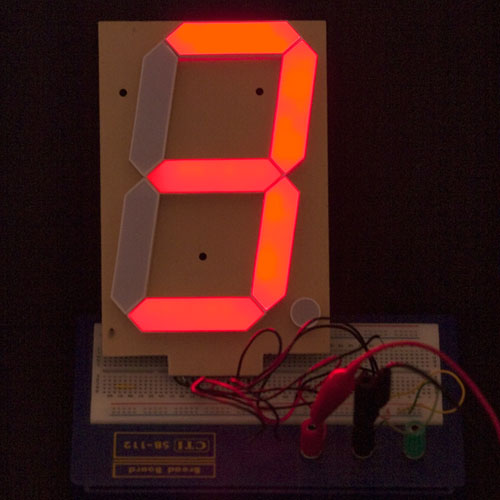 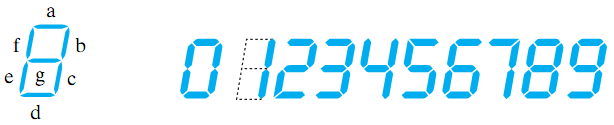 a
BCD to
7-Segment
Decoder
I3
b
c
I2
d
I1
e
BCD to 7-Segment Decoder
Called also a decoder, but not a binary decoder
Accepts as input a BCD decimal digit (0 to 9)
Generates output to the seven LED segments to display the BCD digit
Each segment can be turned on or off separately
f
I0
g
BCD to 7-Segment Decoder
Specification:
Input: 4-bit BCD (I3, I2, I1, I0)
Output: 7-bit (a, b, c, d, e, f, g)
Display should be OFF for Non-BCD input codes.
Implementation can use:
A binary decoder
Additional gates
Truth Table
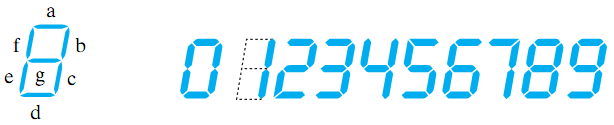 Implementing a BCD to 7-Segment Decoder
Truth Table
4-to-10
Binary
Decoder
a
b
c
0
1
2
3
I3
4
I2
d
e
g
5
I1
6
I0
7
f
8
9
Input > 9
NOR gate is used for 0's
0
1
NAND Decoders with Inverted Outputs
2
3
Truth Table
2-to-4
Decoder
1
a1
0
a0
EN
d0
Some decoders are constructed with NAND gates. Their outputs are inverted. The Enable input is also active low (Enable if zero)
d1
d2
d3
Using NAND Decoders
NAND decoders can be used to implement functions
Use NAND gates to output the minterms (if fewer ones)
Use AND gates to output the maxterms (if fewer zeros)
Example: f = ∑(2, 5, 6), g = ∏(3, 6), h = ∑(0, 5)
3-to-8
Decoder
Inverted
Outputs
(NAND)
d0
f
d1
d2
2
g
d3
1
a
d4
0
b
d5
h
c
d6
d7
Next . . .
Decoders
Encoders
Multiplexers
Demultiplexers
Design Examples
Encoders
An encoder performs the opposite operation of a decoder
It converts a 2n input to an n-bit output code
The output indicates which input is active (logic 1)
Typically, one input should be 1 and all others must be 0's
The conversion of input to output is called encoding
A encoder can have less than 2n inputs if some input lines are unused
2n to n
Encoder
n Outputs
2n Inputs


Example of an 8-to-3 Binary Encoder
8 inputs, 3 outputs, only one input is 1, all others are 0's
Encoder generates the output binary code for the active input
Output is not specified if more than one input is 1
8-to-3
Binary
Encoder
0
d0
1
d1
2
a2
d2
2
3
d3
a1
3 Outputs
1
8 Inputs
4
d4
a0
0
5
d5
6
d6
7
d7
8-to-3 Binary Encoder Implementation
8-to-3
Binary
Encoder
0
1
2
a2
2
3
a1
1
4
a0
0
5
6
7
d0
d4
d5
d6
d7
d2
d3
d6
d7
d1
d3
d5
d7
d1
a2
a1
a0
d2
a2 = d4 + d5 + d6 + d7
8-to-3 binary encoder implemented using three
4-input OR gates
d3
d4
a1 = d2 + d3 + d6 + d7
d5
d6
a0 = d1 + d3 + d5 + d7
d7
Binary Encoder Limitations
Exactly one input must be 1 at a time (all others must be 0's)
If more than one input is 1 then the output will be incorrect
For example, if d3 = d6 = 1
Then a2 a1 a0 = 111 (incorrect)
Two problems to resolve:
If two inputs are 1 at the same time, what should be the output?
If all inputs are 0's, what should be the output?
Output a2 a1 a0 = 000 if d0 = 1 or all inputs are 0's
How to resolve this ambiguity?
a2 = d4 + d5 + d6 + d7
a1 = d2 + d3 + d6 + d7
a0 = d1 + d3 + d5 + d7
Priority Encoder
Eliminates the two problems of the binary encoder
Inputs are ranked from highest priority to lowest priority
If more than one input is active (logic 1) then priority is used
Output encodes the active input with higher priority
If all inputs are zeros then the V (Valid) output is zero
Indicates that all inputs are zeros
4-to-2 Priority
Encoder
Condensed
Truth Table
All 16 cases
are listed
d3
3 = highest priority
a1
1
d2
2
0
a0
d1
1
d0
V
0 = lowest priority
Implementing a 4-to-2 Priority Encoder
00
00
01
01
11
11
10
10
1
1
00
00
X
X
1
01
01
1
1
1
d3
a1
a0
V
d2
1
1
1
1
1
1
1
1
11
11
d1
1
1
1
1
1
1
1
1
10
10
d0
Next . . .
Decoders
Encoders
Multiplexers
Demultiplexers
Design Examples
Multiplexers
Selecting data is an essential function in digital systems
Functional blocks that perform selecting are called multiplexers
A Multiplexer (or Mux) is a combinational circuit that has:
Multiple data inputs (typically 2n) to select from
An n-bit select input S used for control
One output Y
The n-bit select input directs one of the data inputs to the output
d0
d1
Mux
d2
2n Inputs
Y
.
.
.
d2n–1
n
S
Examples of Multiplexers
0
Mux
Y
1
S
d0
0
d0
d1
1
Mux
d1
d2
2
1 0
d3
3
S1S0
Implementing Multiplexers
d0
d1
d1
d0
d3
d2
Enabling
AND Gates
0
Mux
1
S
S
Enabling
AND Gates
d0
0
d0
d1
1
Mux
Y
Y
d1
d2
2
1 0
d3
3
S1S0
S1
S0
3-State Gate
Logic gates studied so far have two outputs: 0 and 1
Three-State gate has three possible outputs: 0, 1, Z
Z is the Hi-Impedance output
Z means that the output is disconnected from the input
Gate behaves as an open switch between input and output
Input c connects input to output
c is the control (enable) input
If c is 0 then f = Z
If c is 1 then f = input x
3-state gate
Variations of the 3-State Gate
Control input c and output f can be inverted
A bubble is inserted at the input c or output f
inverted c
inverted f
inverted c, f
Wired Output
Logic gates with 0 and 1 outputs cannot have their outputs wired together
This will result in a short circuit that will burn the gates
3-state gates can wire their outputs together
At most one 3-state gate can be enabled at a time
Otherwise, conflicting outputs will burn the circuit
Implementing Multiplexers with 3-State Gates
d0
A Multiplexer can also be implemented using:
A decoder
Three-state gates
0
Mux
Y
d1
1
3-State Gates
S
S
d0
d2
d3
d0
0
d0
3-State Gates
d1
1
d1
Mux
Y
Y
d1
d2
2
1 0
d3
3
S1S0
1-to-2
Decoder
0
1
2
3
2-to-4
Decoder
1
S1
0
S0
Building Larger Multiplexers
Larger multiplexers can be built hierarchically using smaller ones
0
4
0
0
0
0
0
0
1
5
1
1
1
1
1
Mux
1
8-to-1 Mux
d0
d4
2
6
2
2
d0
d2
Y
Mux
Mux
3
7
3
3
Y
S0
d1
d3
S1
S2
Y
Mux
d4
d0
d1
d2
d3
d5
d6
d7
d5
d6
d7
d1
d2
d3
Mux
Mux
2 1 0
S0
1 0
1 0
S2S1S0
Building 4-to-1
Mux using three
2-to-1 Muxes
Building 8-to-1 Mux
using two 4-to-1 Muxes
and a 2-to-1 Mux
S1S0
S1S0
Multiplexers with Vector Input and Output
The inputs and output of a multiplexer can be m-bit vectors
A [m–1:0]
A [m–1:0]
B [m–1:0]
C [m–1:0]
D [m–1:0]
0
Mux
0
Y [m–1: 0]
Mux
1
Y [m–1: 0]
m
m
m
m
m
m
m
m
B [m–1:0]
2
1
3
S
2-to-1 Multiplexer with m bits
Inputs and output are m-bit vectors
Using m copies of a 2-to-1 Mux
4-to-1 Multiplexer with m bits
Inputs and output are m-bit vectors
Using m copies of a 4-to-1 Mux
1 0
S1S0
Implementing a Function with a Multiplexer
A Multiplexer can be used to implement any logic function
The function must be expressed using its minterms
Example: Implement F(a, b, c) = ∑(1, 2, 6, 7) using a Mux
Solution:
0
1
2
3
8-to-1 Mux
4
0
5
1
The inputs are
used as select
lines to a Mux.
An 8-to-1
Mux is used
because there
are 3 variables
6
1
0
7
0
1
2
F
0
0
1
1
S2 S1 S0 =
a b c
Better Solution with a Smaller Multiplexer
Re-implement F(a, b, c) = ∑(1, 2, 6, 7) using a 4-to-1 Mux
We will use the two select lines for variables a and b
Variable c and its complement are used as inputs to the Mux
0
c
1
c'
4-to-1 Mux
F
2
0
3
1
0
1
S1 S0 = a b
Implementing Functions: Example 2
Implement F(a, b, c, d) = ∑(1,3,4,11,12,13,14,15) using 8-to-1 Mux
8-to-1 Mux
d
0
1
0
F
2
3
4
5
1
6
7
0
1
2
S2 S1 S0 =
a b c
Shannon’s Expansion
Shannon’s Expansion (cont’d)
0
0
0
1
1
1
Mux
0
c
Mux
4×1 mux
f
b
c
1
a
Mux
0
0
1
c
4-to-1 Mux
f
b
Three
2×1 muxes
2
c
3
1
0
1
S1 S0 = a b
Shannon’s Expansion (cont’d)
0
Mux
g
1
a
b
0
c’
1
d
4-to-1 Mux
c
h
2
d’
3
c
0
1
S1 S0 = a b
Demultiplexer
Performs the inverse operation of a Multiplexer
A Demultiplexer (or Demux) is a combinational circuit that has:
One data input I
An n-bit select input S
A maximum of 2n data outputs
The Demux directs the data input to one of the outputs
According to the select input S
d0
d1
d2
Demux
I
2n Outputs
.
.
.
d2n–1
n
S
Examples of Demultiplexers
Demux
d0
0
I
2 Outputs
d1
1
Demux
d0
0
d1
1
I
4 Outputs
d2
2
1
d3
0
3
S
S1S0
0
1
Demultiplexer = Decoder with Enable
2
3
A 1-to-4 demux is equivalent to a 2-to-4 decoder with enable
Demux select input S1 is equivalent to Decoder input a1
Demux select input S0 is equivalent to Decoder input a0
Demux Input I is equivalent to Decoder Enable EN
1
S1 = a1
0
S0 = a0
I = EN
2-to-4
Decoder
d0
d1
Demux
d0
0
d2
d1
1
d3
I
4 Outputs
d2
2
Think of a decoder as directing the Enable signal to one output
1
d3
0
3
In general, a demux with n select inputs and 2n outputs is equivalent to a n-to-2n decoder with enable input
S1S0
Next . . .
Decoders
Encoders
Multiplexers
Demultiplexers
Design Examples
2-by-2 Crossbar Switch
A 2×2 crossbar switch is a combinational circuit that has:
Two m-bit Inputs: A and B
Two m-bit outputs: X and Y
1-bit select input S
Implement the 2×2 crossbar switch using multiplexers
Solution: Two 2-input multiplexers are used
if (S == 0) { X = A; Y = B; }
else { X = B; Y = A; }
m
A[m–1:0]
0
0
2×2
Crossbar
Switch
Mux
Mux
m
m
m
m
m
m
B[m-1:0]
A[m-1:0]
Y [m-1:0]
X [m-1:0]
X [m-1:0]
Y [m-1:0]
B[m–1:0]
1
1
m
S
S
Sorting Two Unsigned Integers
Design a circuit that sorts two m-bit unsigned integers A and B
Inputs: Two m-bit unsigned integers A and B
Outputs: X = min(A, B) and Y = max(A, B)
Solution:
We will use a magnitude comparator to compare A with B, and
2×2 crossbar switch implemented using two 2-input multiplexers
m
m
m
B[m–1:0]
m
0
0
Mux
Mux
X [m-1:0] = min(A, B)
A[m–1:0]
m-bit
Magnitude Comparator
1
1
A < B
A[m–1:0]
m
S
A = B
m
B[m–1:0]
Y [m-1:0] = max(A, B)
A > B
Arithmetic and Logic Unit (ALU)
Can perform many functions
Most common ALU functions
Arithmetic functions: ADD, SUB (Subtract)
Logic functions: AND, OR, XOR, etc.
We will design an ALU with 8 functions
The function F is coded with 3 bits as follows:
ALU Symbol
F[2:0]
ALU
3
B[n-1:0]
A[n-1:0]
n
n
n
V C
R [n-1:0]
Designing a Simple ALU
A[n-1:0]
B[n-1:0]
F[2:0] = 3-bit Function code
n
n
n
n
n
n
n
n
n
n XOR
gates
n
n
n
n
n
n AND
gates
n OR
gates
n XOR
gates
n
n-bit Adder
cn-1
c0
cn
0
0
1
1
2
3
mux
1
0
V = Overflow
C = Carry output
V
C
mux
Result = R[n-1:0]